Jnana Prabodhini, NigdiBiotechnology  Division  Research and Extension
Details of Projects
2005-08   :  Community  Training  and  Demonstration  in Sustainable 	Agriculture  :   Department  of Biotechnology , New Delhi.
2008-14    :  Stevia Research   : 
       1.  Department of  Science and Technology, New   Delhi .
       2.  Sun Fruits Ltd. Pune.			    
2016          : Capacity Building Program for 10 villages for  women Self Help Groups Sponsored by  National Medicinal Plant Board , New Delhi and  , 		 Maharashtra State Horticulture and Medicinal Plant Board, Pune. 
 2017         : Special Course Development for Ayurveda Students on Conservation and Cultivation Of Medicinal Plants using Plant Tissue Culture Techniques. 
2018-19     : Creation of an Arboretum : Resource Mapping at Salungan , Bhor.
2019          :  Bamboo Tissue Culture :  Joint Project with Kala Biotech
Integrated Rural Community Program of Demonstration and Training in Sustainable Agriculture
Duration  :2005-2008  , Supported by
Department of Biotechnology , New Delhi,
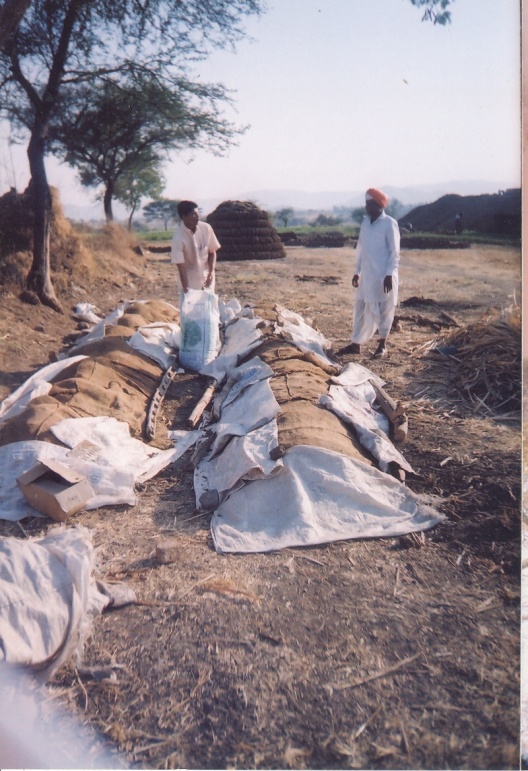 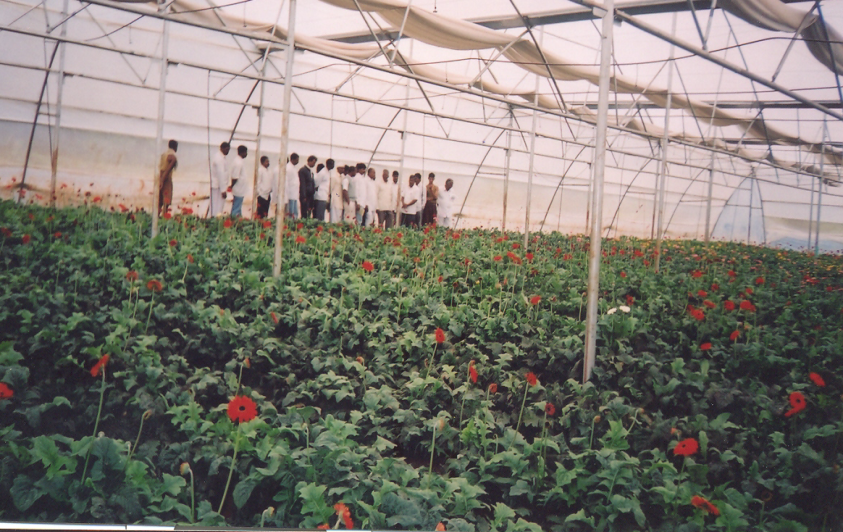 Account of Participation In Programme
Achievements  :Income generating activities Stared
Present Need – Future Demand : Stevia
India – Largest Consumer of Sugar
Synthetic substitutes of sugar
India – Largest Diabetic Population
Need for low calorie food sweetener, with no side effects
Demerit: Side Effects
Demerits of Sugarcane Cultivation: 
Pollution of Environment
Ideal Replacement for Sugar
[Speaker Notes: Prevalence of life style diseases
Diabetes,obesity,dental caries

Demerits of synthetic/artificial sweeteners
Negative effects on the liver, kidneys and other organs
Stimulating cravings
Gastrointestinal disorders
Headaches

Changed Life Style 
Health conscious customers
Increasing Demand for low calorie foods]
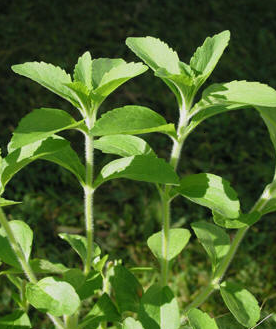 Research in Natural Sweetener  : Stevia
Stevia  	: Incredible Natural Sweetener

2008- 12   :  Research in Extraction and  Product Development, Supported By Women Scientist Fellowship , DST, New Delhi.                   
2011 - 13 : Protocol Development for Tissue Culture,
     Supported By Sun Fruits , Pune.
2013 - 15 :  Use of Protocol for Commercial scale production of  Stevia for 
     Sun Fruits , Pune.
[Speaker Notes: Unknown and unseen plant people were not ready to believe

FDA status  :  1. permission for cultivation   few people were arrested. 
 NMPB and  Horti  subsidy,
 dietary use status was not clear,  in puts to the officers

Permission  for use  and testing,  ethno botanical use for more than 1000 yrs,  
HBT  working for 10 yrs.

Artificial sweetener, use in formulations 

Tissue culture  :  6 months no results   patience

Road preparation in unknown teretory

All capacities are used  :  physical inte social and skills

New opp  ;  challenge  , illiterate to DBT other scientists  wide range]
Stevia : Tissue Culture
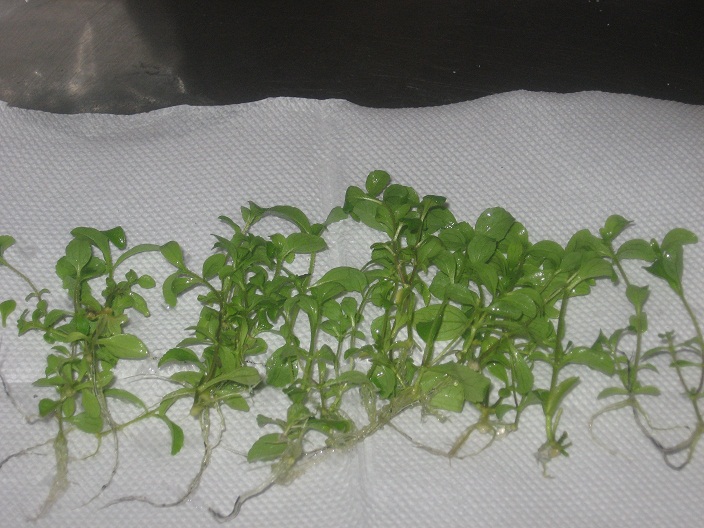 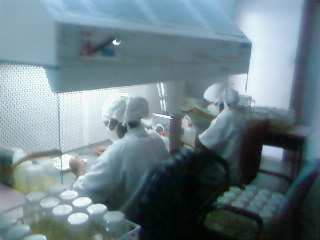 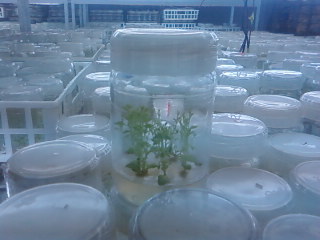 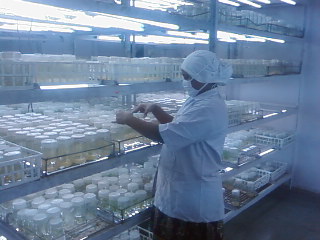 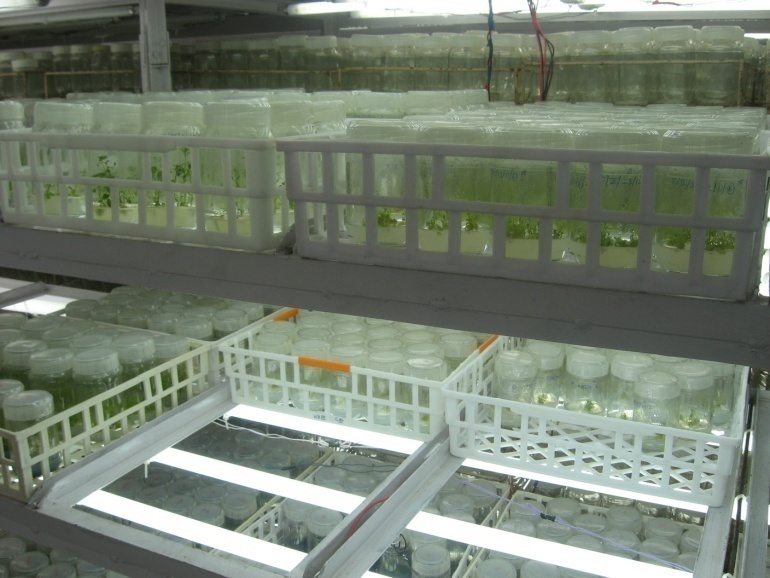 Stevia : Tissue Culture
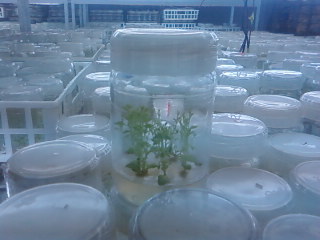 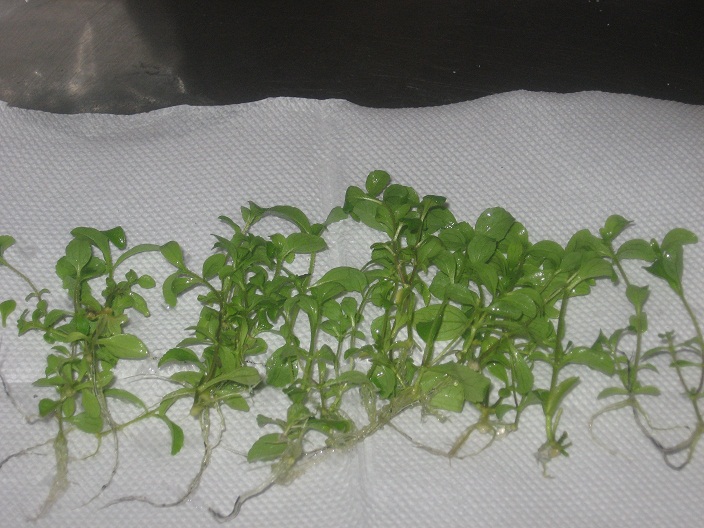 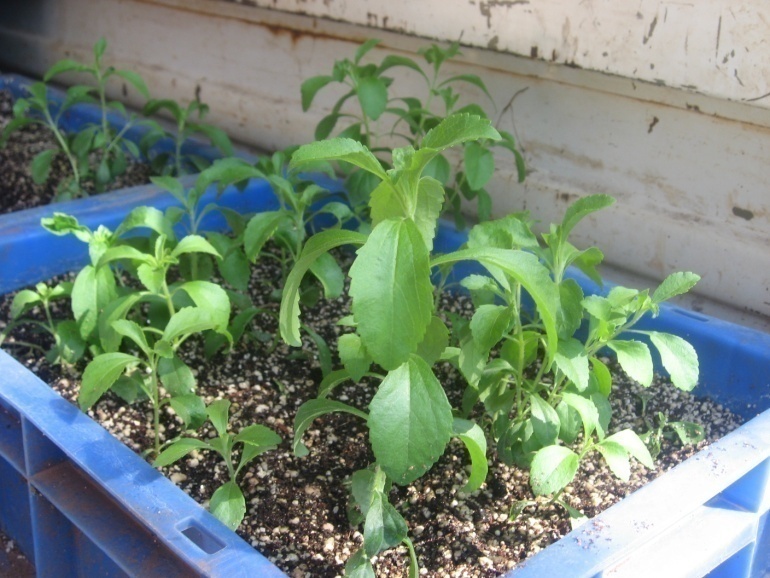 Capacity Building Program for Women Self GroupsSupported byNational Medicinal Plant Board, Delhi. ( 2017)
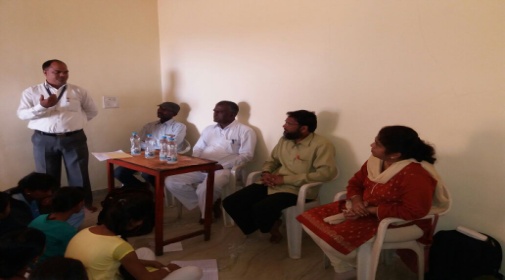 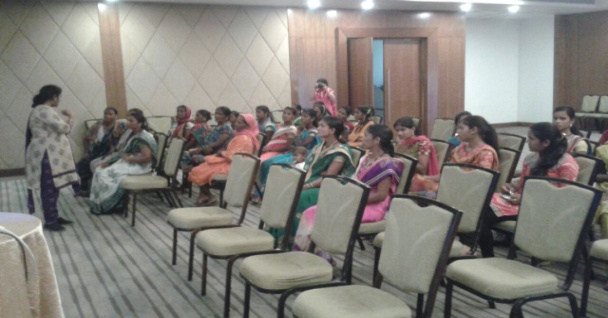 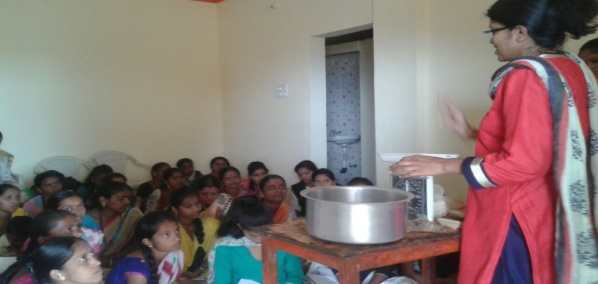 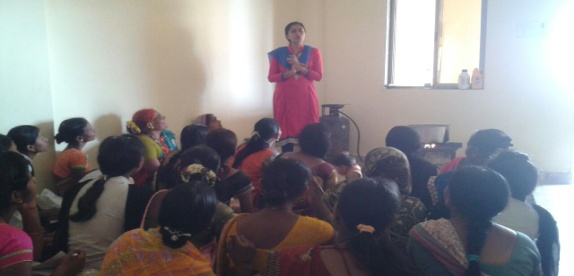 Training Of Participants
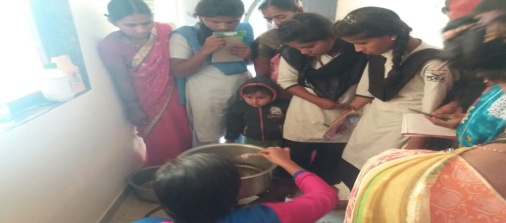 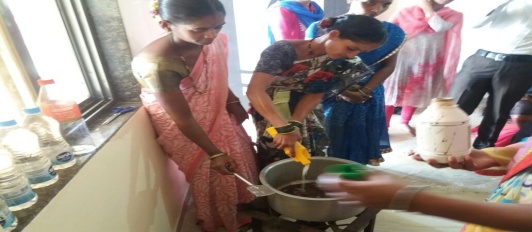 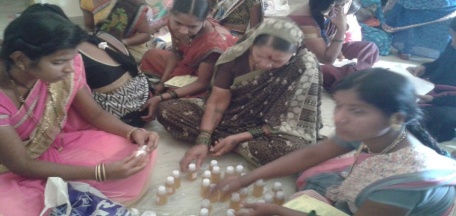 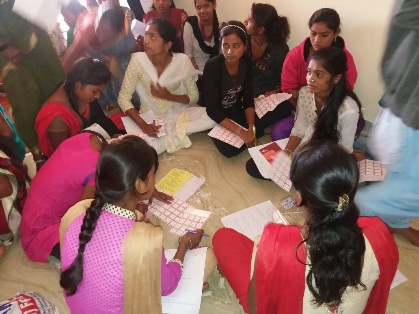 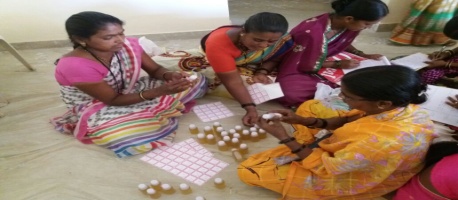 Participation in Exhibition
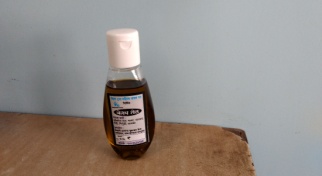 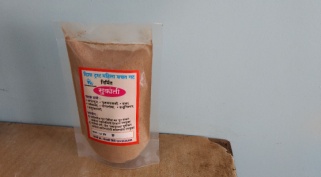 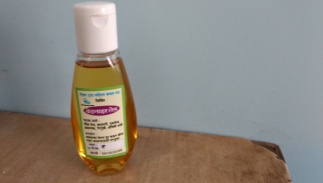 Products  developed during
training
Products  developed for sale
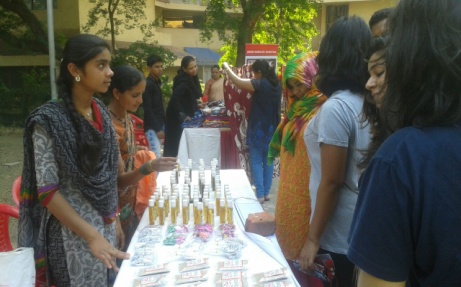 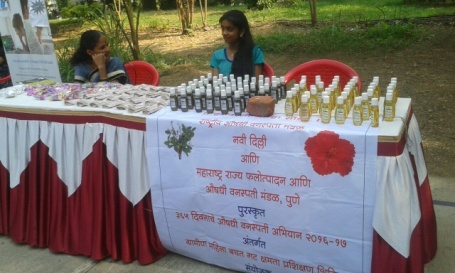 Creation of Arboretum In situ conservation of Medicinal Plants and Bamboo cultivation at Salungan,Bhor. (2018-19)
Surveys were conducted for resource mapping in the project area. Prepared a detailed plan for creation of an arboretum .Identified 12 plants which need conservation.
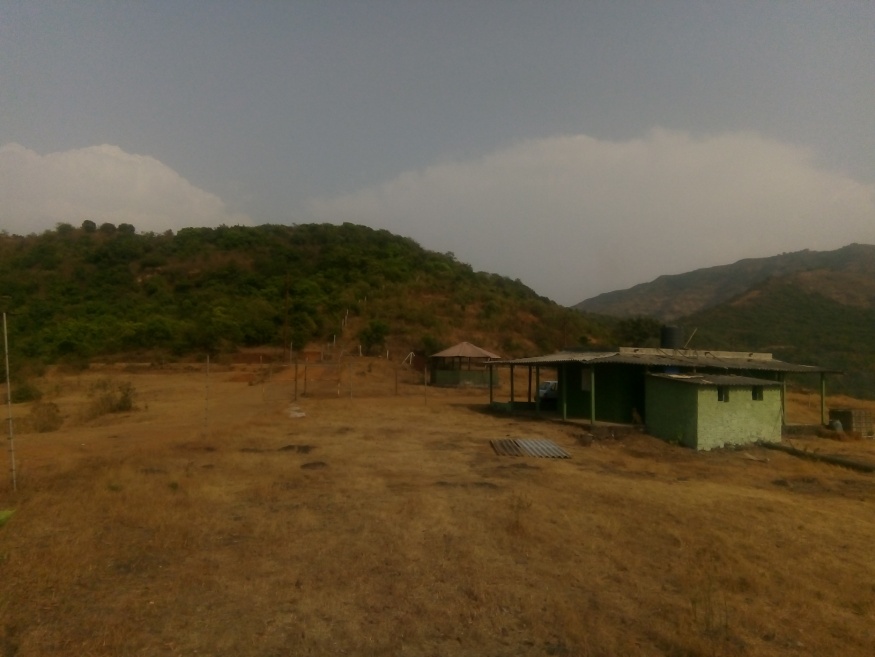 Projects of College Students
Our department started and designed course for Ayurveda students named “ Conservation and Cultivation Of Medicinal Plants using Plant Tissue Culture Techniques.” in 2018.
Two students of Ayurveda  completed project on “ Micro propagation of  Rubia   cordifolia” using axillary bud and leaves for  accomplishment of master’s degree.
A Student of Ramakrishna More College, Nigdi completed her project, “ In Vitro Multiplication of Curcuma  longa (Lakadong) variety having high curcumin content” for master’s Degree.
On Going Work
Protocol Development for Medicinal and ornamental plants
Protocol Development for endemic bamboos
Extension Efforts  in Bamboo Cultivation and Processing
Protocol Development
Medicinal Plants  :
Stevia, Bacopa monerii ,Piper longum ,Curcuma  longa ,Aloe vera
      Zingiber officinale
Ornamental  Plants  :
Green Xanado, Golden Xanado,Spathiphyllum, Cordiline, Marble Money Plant, Philodendron Ceylon
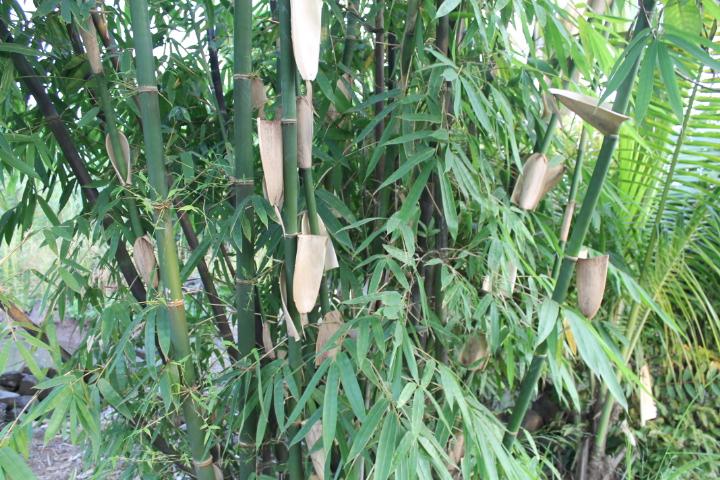 Progress in Bamboo Tissue Culture
2014 -2015 :  Protocol development of Bambusa Balcooa
2016 -2018  :  Protocol  Standardization of Dendrocalamus brandasii, Dendrocalamus asper, Bambusa tulda .
2019 : Protocol  Standardization of Dendrocalamus stocksii, Dendrocalamus strictus. 
2019 :  Joint Project with Kala Biotech for commercial scale production.
Bamboo : Cultivation
Neelambar Vruksh Prabodhini   Premises : 
      Cultivation of three Bamboo varieties: Balcooa,Tulda and Manga
Farmers’ Trainings Sheti Shalas at Bhor and Velhe Min. 50 Farmers
Advocacy: To a group of farmers at Velhe, Bhor
FARM SCHOOL’S at Bhor : June 2018